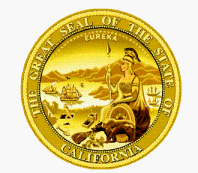 BUREAU 
of Real Estate 
forum
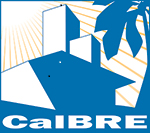 Sacramento Convention Center
Sacramento, CA 
April 24, 2015
Today’s Agenda
Opening Remarks – Commissioner Wayne Bell

Operations Report – 
       Jeff Mason, Chief Deputy Commissioner

Enforcement Update-
        Rick Fong, Assistant Commissioner, Enforcement 
Audit Report and Update – 
      Dan Sandri, Assistant Commissioner, Audits
Consumer Recovery Account–
       Tad Egawa, Assistant Commissioner, Legal Affairs
Licensing Resources-
      Tom Pool, Assistant Commissioner
       Licensing & Administration
Q & A-
       Wayne Bell and Panel
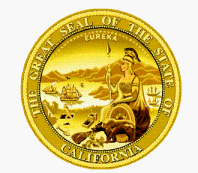 BUREAU 
of Real Estate
Operations Report
Jeffrey Mason
Chief Deputy Commissioner
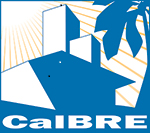 Financial StatisticsFY 2014-2015
$49.2 MILLION BUDGET
License Population
License Population Peak 11/2007:  
549, 250
License Population as of 4/23/2015:  
401,509
LICENSING WORKLOAD
MORTGAGE LENDING ACTIVITY
Need MLO Endorsement to Originate Residential Loans
SUBDIVISIONS WORKLOAD
ENFORCEMENT WORKLOAD
Consumer Recovery Account
EnforcementUpdate  Rick FongAssistant CommissionerEnforcement
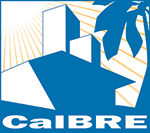 Bureau of Real Estate Audits
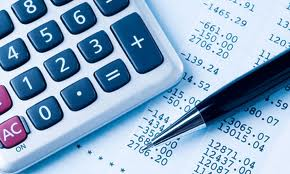 Dan Sandri
Chief Auditor
Types of Audits Closed Statewide  7/1/14 - 3/31/15
Audits Closed by Activities Statewide – 7/1/14 - 3/31/15
Findings of Audits Closed, 7/1/14 – 3/31/15
Trust Fund Shortages  7/1/14 - 3/31/15
$4,933,780.15 in total trust fund shortages 
Breakdown by real estate activity:
$3,153,424.23 – Property Management
$144,146.00 – Mortgage Loans
$1,653,418.81 – Broker Escrow
$791.11 – Sales
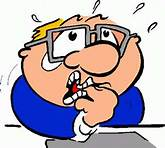 Payment Handling, Accounting: The Way It Was
Payments by check or cash, usually received in person or by mail
Very few wire transfers
Accounting entries  recorded by hand
Two entries required to record a transaction in control record and ledger cards
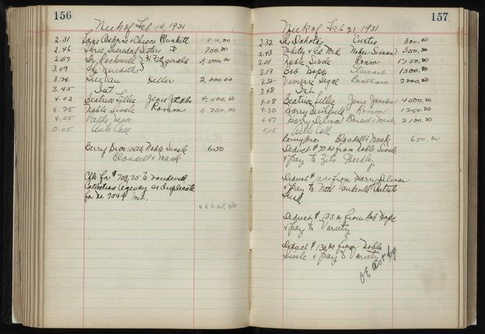 Payment Handling, Accounting: The Way It Often Is Now
Payments often received via ACH or credit card, through a payment processor
Wire transfers are common
Accounting records are almost always on computer
One entry covers journal and ledger recording of transaction.
Broker Escrow Reporting - §10141.6
Reporting required if broker engaged in 5 or more broker escrow transactions per the exemption or if activities total $1 million or more in calendar year.
Report due from broker within 60 days of calendar year end.
For 2013, 205 brokers reported total activities of $8.66 billion.
Broker escrow operations facing increased audit focus.
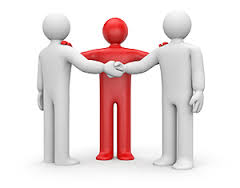 Bureau of Real EstateAudit Section
Contact:
Dan Sandri – Assistant Commissioner, Audits
Dan.Sandri@dre.ca.gov
916 263-8704
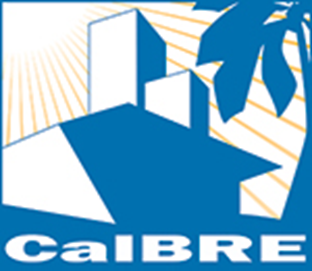 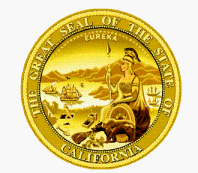 Consumer Recovery account
Tad Egawa
Assistant Commissioner
Legal Affairs
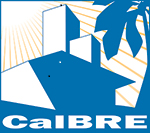 CALIFORNIA BUREAU OF REAL ESTATE’S CONSUMER RECOVERY ACCOUNT
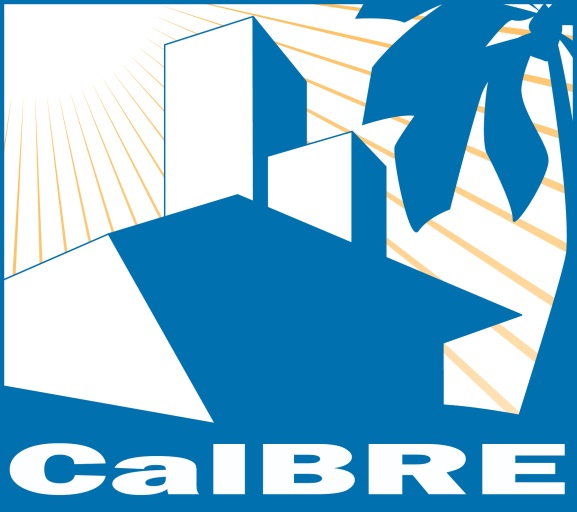 PURPOSE
Last resort victim’s fund to compensate innocent members of the public who are victimized by dishonest real estate licensees
HISTORICAL BACKGROUND

Operative on January 1, 1964 

12% of License Fees
(B&P Code §10450.6)

$3,500,000/year
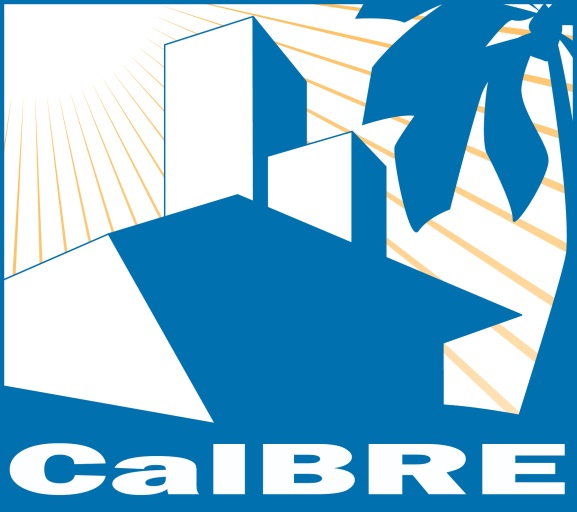 CONSUMER RECOVERY ACCOUNT
Claims History

Since 1964, BRE has paid approximately $51 million to victims

Approximately 54% of all applications paid
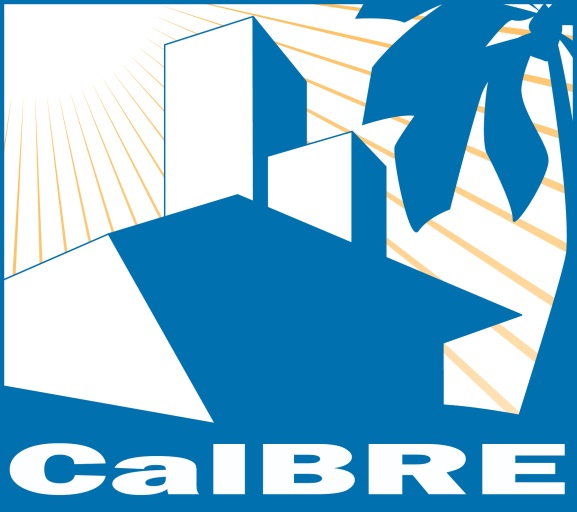 CLAIM
REQUIREMENTS
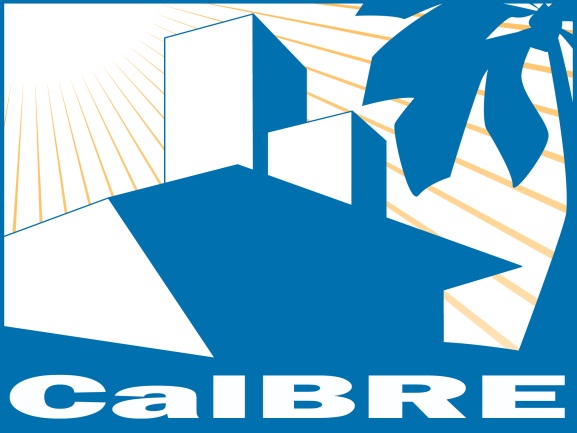 WHO MAY FILE
“Aggrieved Person” 

CONSUMER
INNOCENT MEMBER OF THE PUBLIC
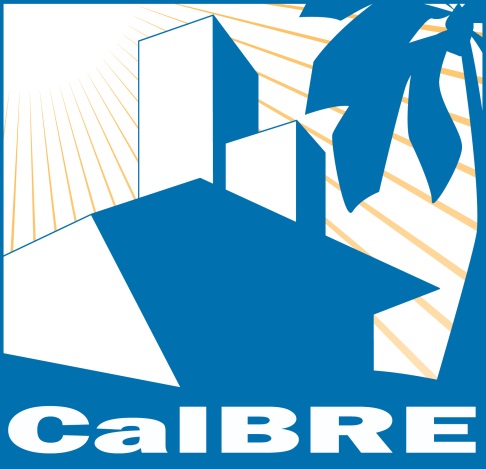 BASIS FOR APPLICATION
1)		Final Judgment

2)	Licensed Activity

3)	Actual and Direct Loss
COVERAGE LIMITS
(B&P Code § 10474.5)
as of 2008


$50,000/per transaction

$250,000/per licensee
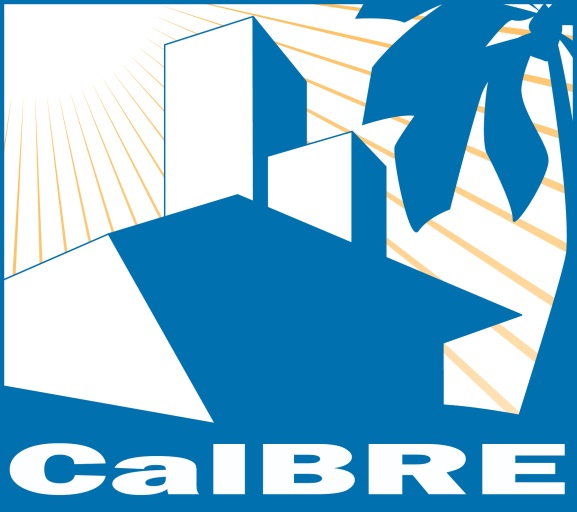 CASE STUDY
EMERALD BAY FINANCIAL INC. AND THREE INDIVIDUAL REAL ESTATE LICENSEES
30 VICTIMS
TRUST DEED INVESTMENTS
CalBRE AWARDED $1,000,000 TO VICTIMS
CONSUMER RECOVERY ACCOUNT Questions(916) 263-8925
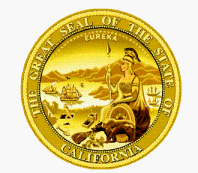 BUREAU 
of Real Estate
Tom Pool
Assistant Commissioner 
Licensing & Administration
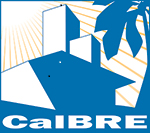 What are the main Complaints?
Processing Times
Phone Wait Times
By the Numbers
Average Number of Calls per Month
21,130	
8 Staff Dedicated to Phones
Many Calls Involve Status of Applications
What Can Be Done?
Help Me
		Help You
				- Jerry Maguire
eLicensing is the Answer
Salesperson terminations
Update contact information (email and phone numbers)
Salesperson changes of employing broker
Broker main office address changes
Mailing address changes
Print license certificate
Broker renewals
Salesperson renewals
License Renewals
54, 537 Sales Renewals in FY 13/14
7,504 Sales Renewals by Mail
86% of renewals on-line

30,539  Broker Renewals in FY 13/14
9,722 Broker Renewals by Mail
68% of renewals on-line
Snail Mail DelaysAre Costly
17,226 Renewals by Mail
Currently 4 Week Backlog 
eLicensing instantaneous
25,839 Actual Hours to Process
eLicensing Saves 13 Yrs./13 PYs
Other Timesaving Licensing Resources
Combo Applications
38,781 REB Exam Applications
5,297 Did Not Use Combo Application
91,596 RES Exam Applications
26,764 Did Not Use Combo Application

Website Resources
New Videos on RES/REB exam/app process
Posting of Current Processing Times
Posting of FAQs
Website Resources
Website Resources
eLicensing
Win
Win
Spread the eWord!
Q&A
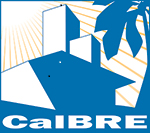 THANK YOU
This power point presentation will be made available in its entirety on the CalBRE website.
www.bre.ca.gov
San Jose, CA – October 2015